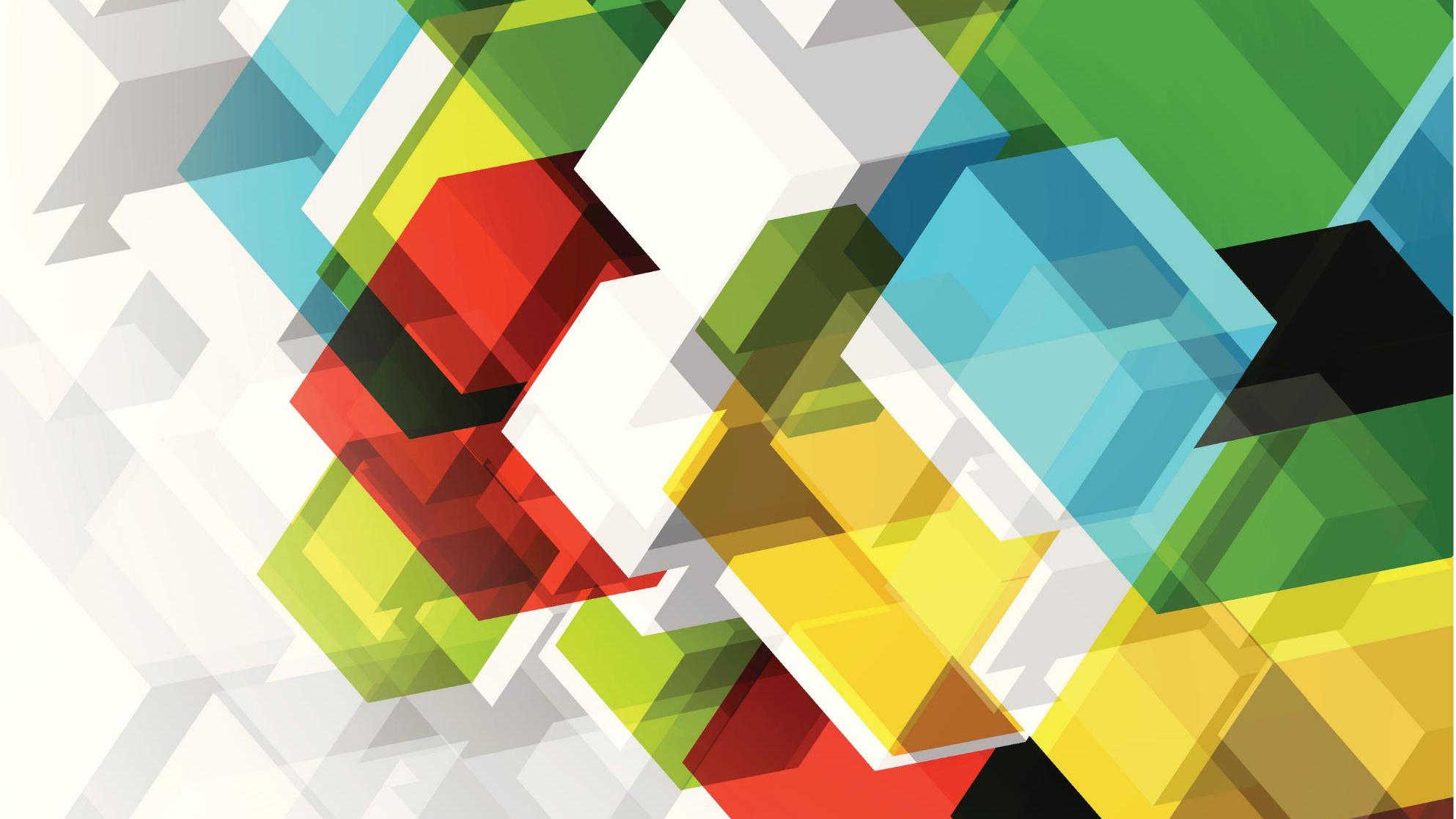 Презентація курсу" ОРГАНІЗАЦІЯ МАРКЕТИНГОВИХ ПРОЕКТІВ НА ІНТЕРНЕТ РИНКУ
Доц. Малтиз В.В.
ПЕРЕВАГИ МАРКЕТИНГОВИХ ІНФОРМАЦІЙНИХ СИСТЕМ
Невисока вартість
Ширше і точніше охоплення ЦА
Швидке інформування
Швидкий зворотній зв’язок 
Ефективний спосіб просування товарів у карантинних умовах
Наявність інструментів для швидкої розкрутни бізнесу
Автоматизовані бізнес-процеси
Наявність безкоштовних методів просування
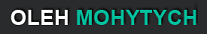 МЕТОДИ НАВЧАННЯ:Під час вивчення дисципліни використовуються такі сучасні методи навчання:
У результаті вивчення дисципліни студент зможе:
Опанувати методи організації маркетингових проєктів , інтернет просування
Набути необхідні знаннями в галузі планування маркетингової діяльності в мережі Інтернет; 
формувати вмінь і навичок використання інструментів інтернетмаркетингу при веденні підприємницької діяльності;
Вміти застосовувати сучасні програмні продукти, інформаційні системи і технології в своїй професійній діяльності; 
Усвідомлення Інтернету як засобу комунікації в сфері масових інтеграційних систем; 
Знати можливості, ключовими технологіями комунікаційної роботи в Інтернеті в контексті завдань, які стоять перед фахівцем з реклами та зв'язків із громадськістю; 
 Оперувати комунікаційною роботою в Інтернеті; 
Набути вміння та навички роботи з пошуковими системами; 
Знати основні види реклами та PR-діяльності в Інтернеті; 
Оформлювати копірайтерські тексти;
Формувати ефективні канали розповсюдження маркетингової інформаціїЗгідно з вимогами освітньо-професійної  програми студенти повинні досягти такої компетентності: оперувати основами маркетингу, визначати проблеми інтернет маркетингу та вирішувати їх.
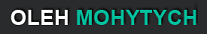